Resolutions
Changing Habits
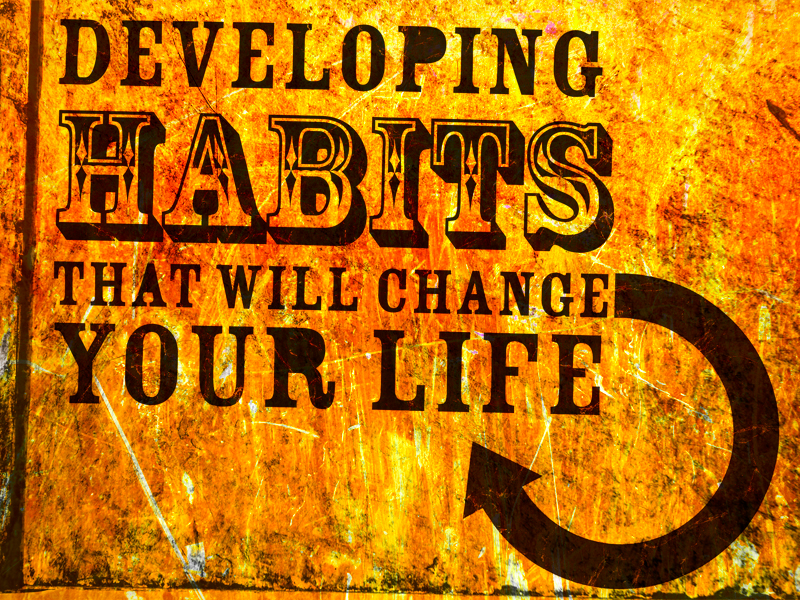 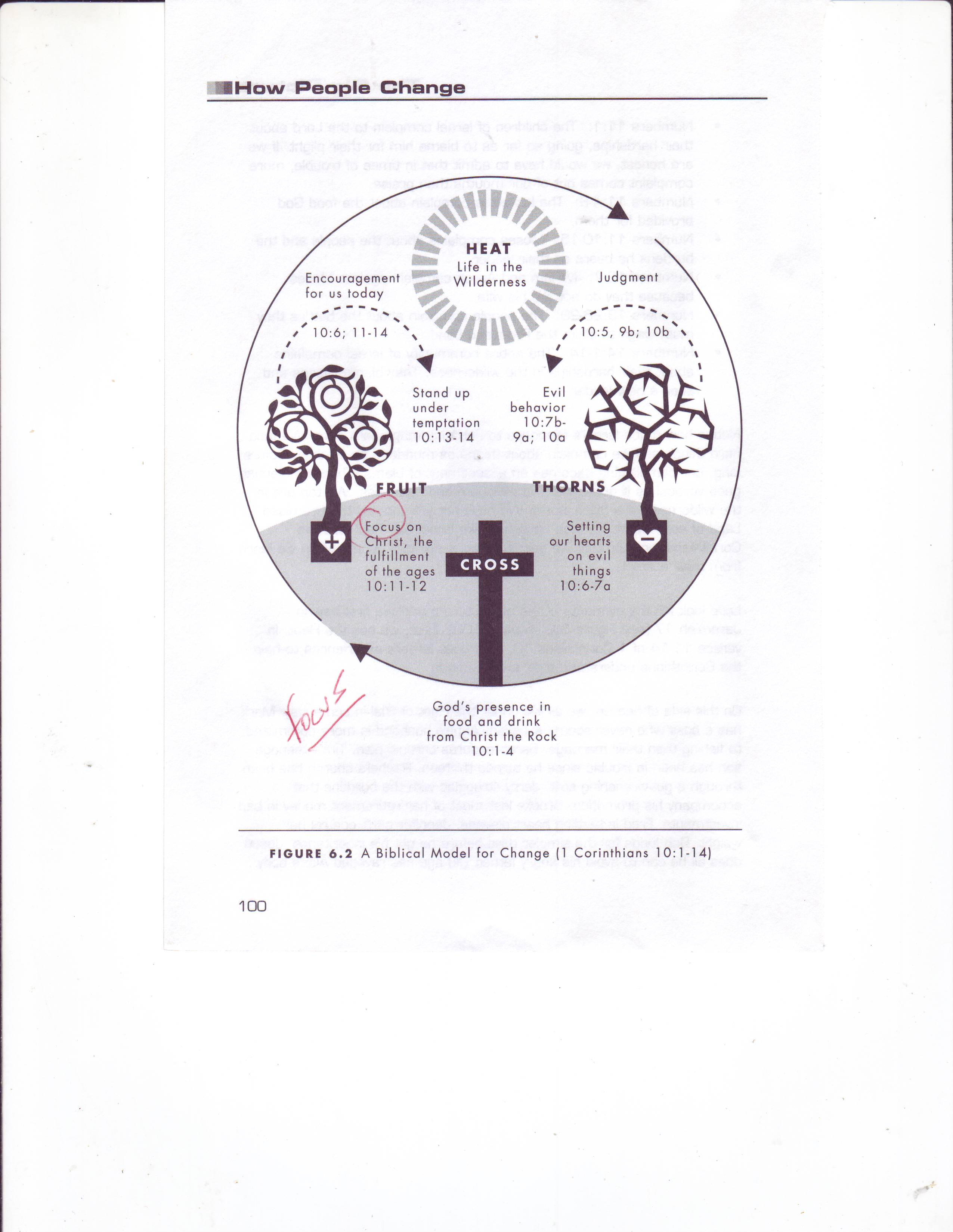 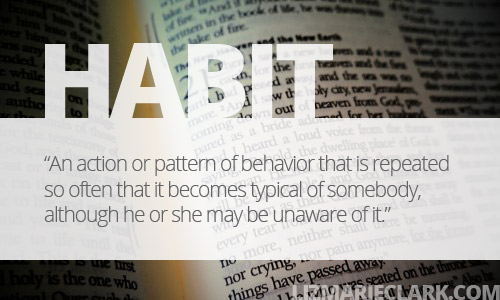 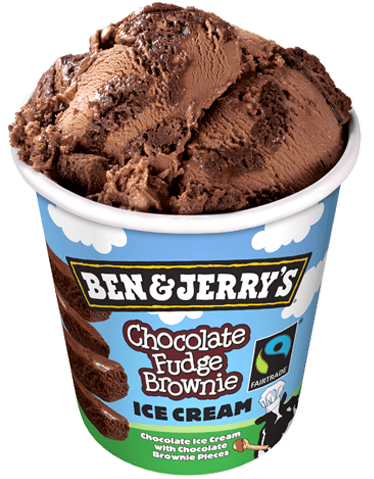 Change entails stopping old behaviors and acquiring new ones.
Let the thief no longer steal, but rather let him labor, doing honest work with his own hands, so that he may have something to share with anyone in need. 
			 
  
			     Ephesians 4:28
Stop
Let the thief no longer steal, but rather let him labor, doing honest work with his own hands, so that he may have something to share with anyone in need. 
			 
  
			     Ephesians 4:28
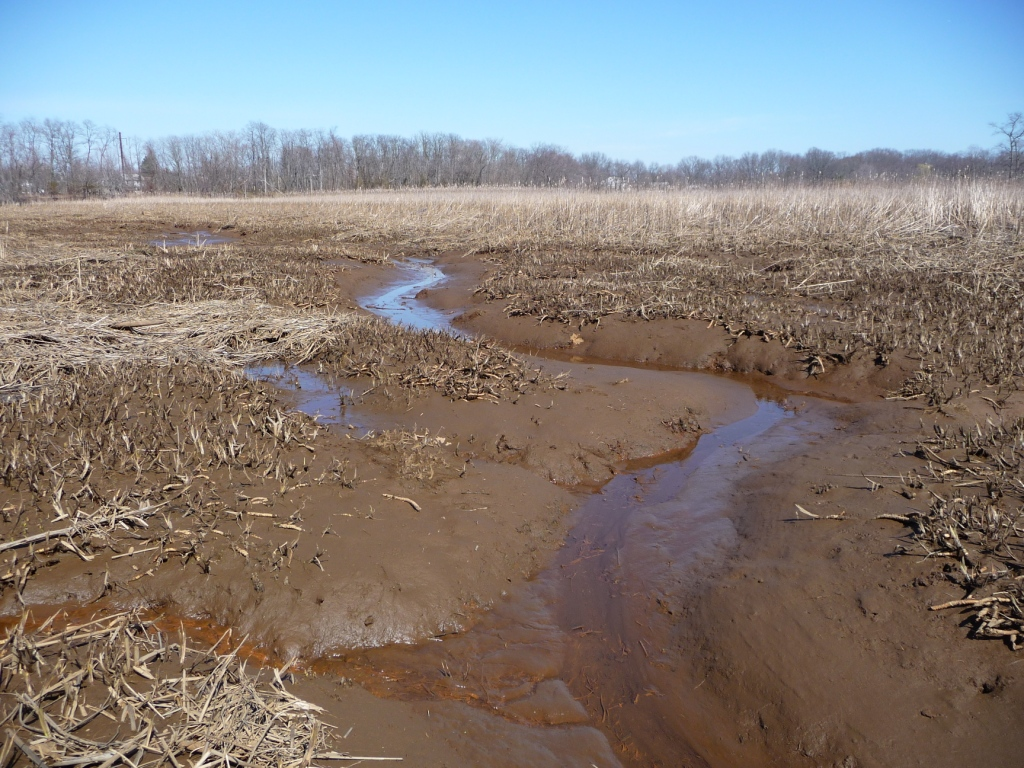 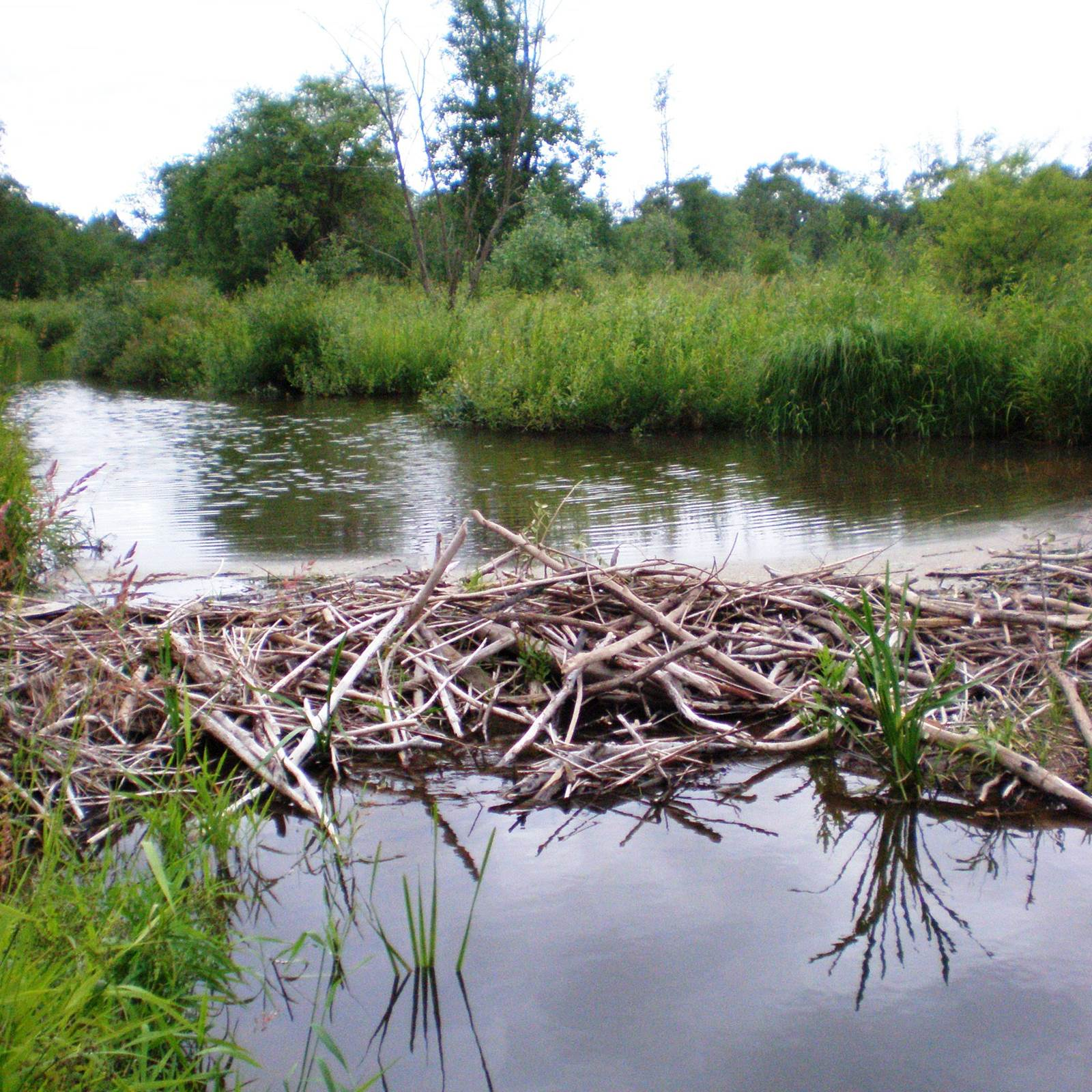 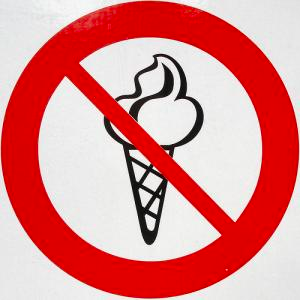 Redirect
Let the thief no longer steal, but rather let him labor, doing honest work with his own hands, so that he may have something to share with anyone in need. 
			 
  
			     Ephesians 4:28
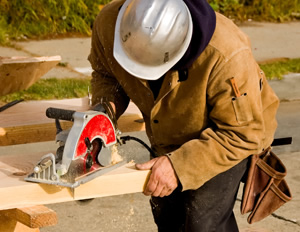 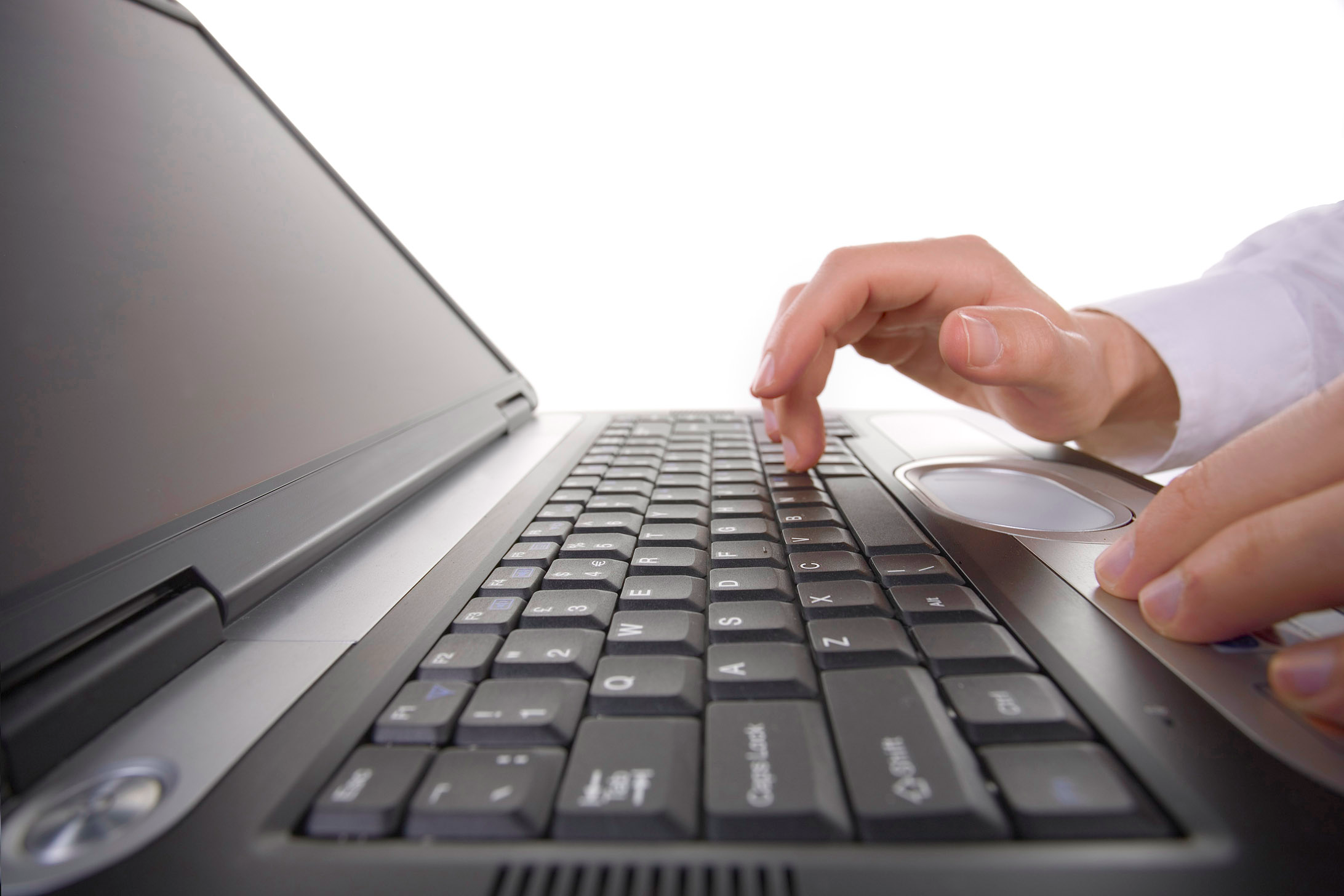 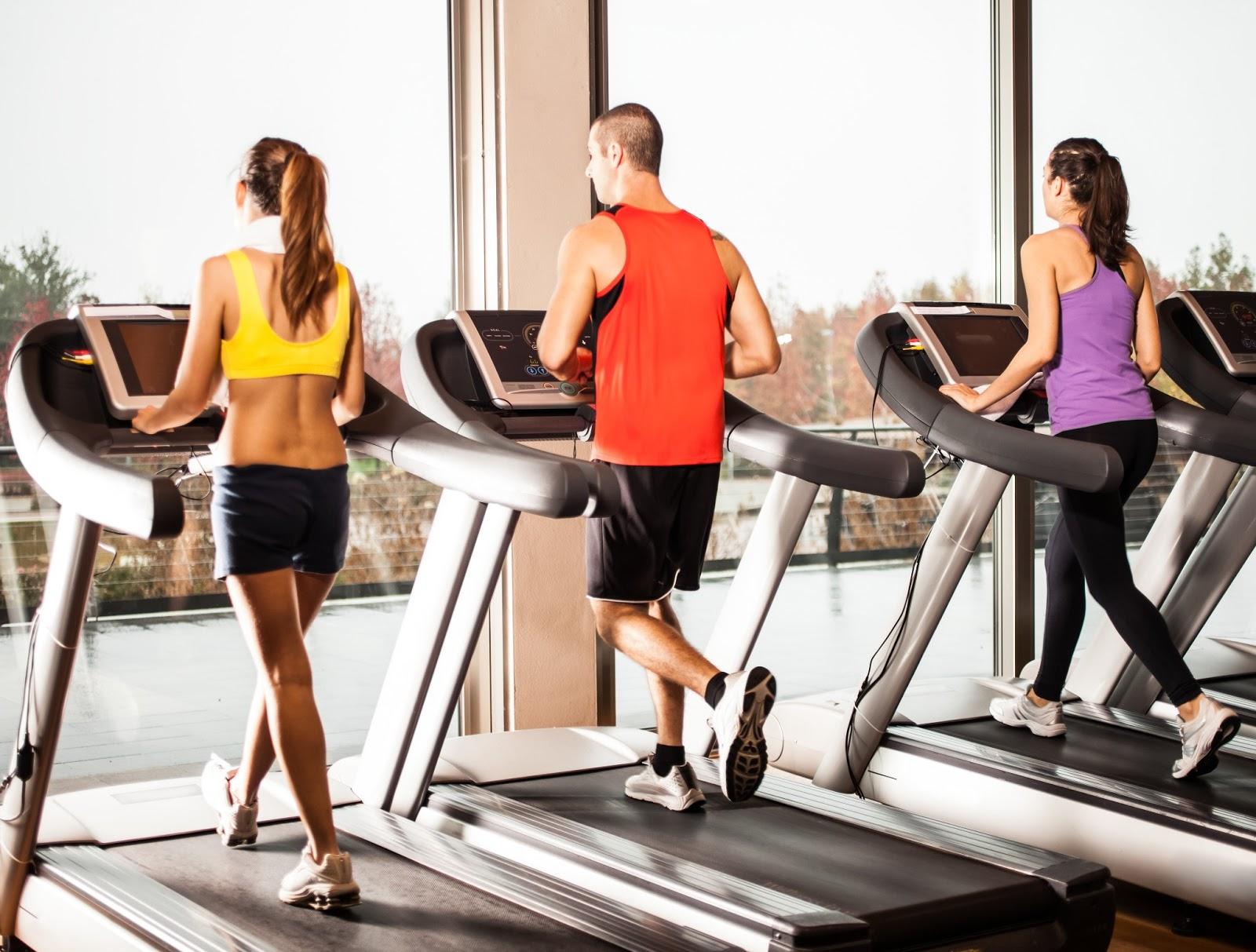 Live It Out
Let the thief no longer steal, but rather let him labor, doing honest work with his own hands, so that he may have something to share with anyone in need. 
			 
  
			     Ephesians 4:28
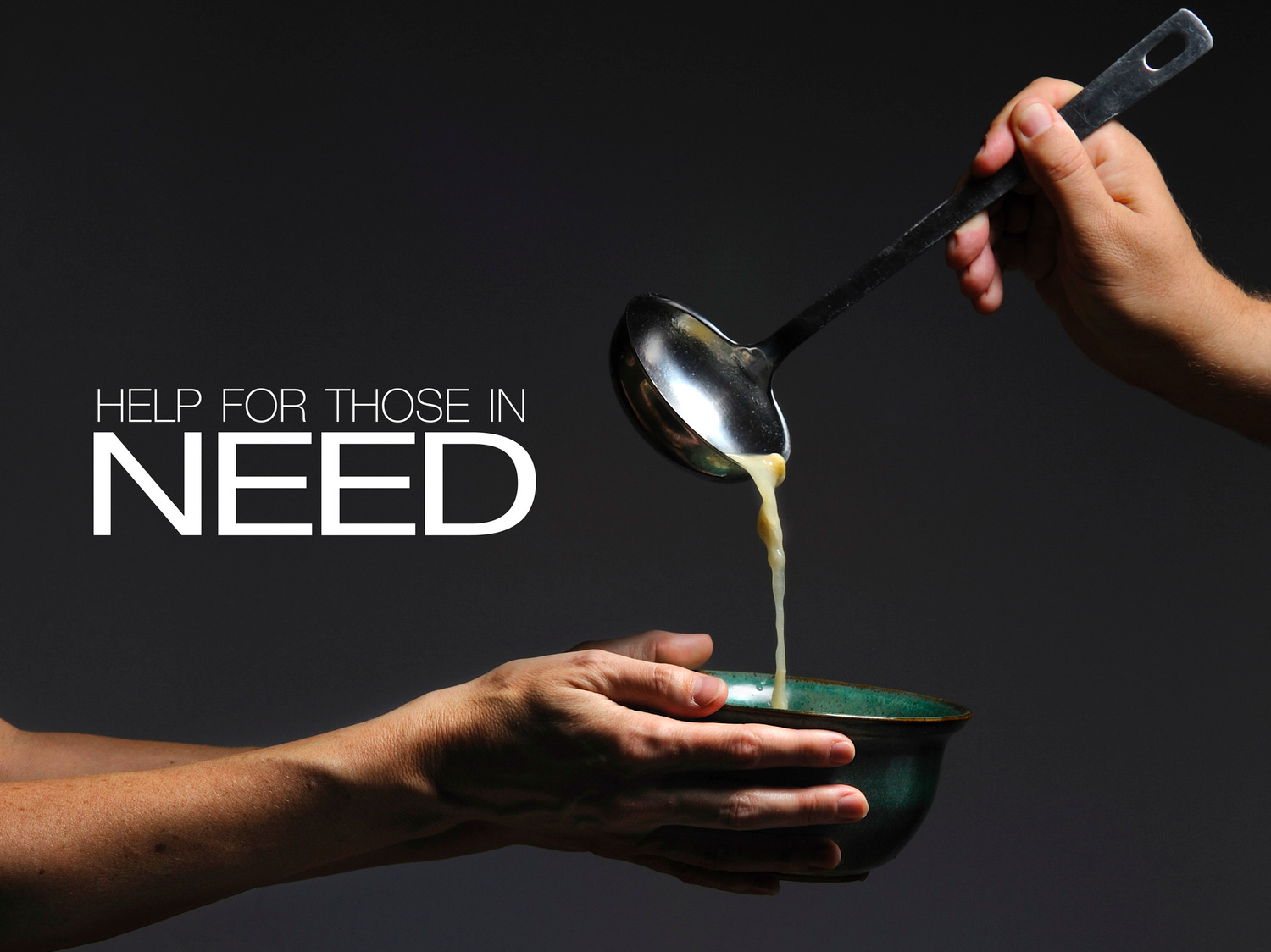 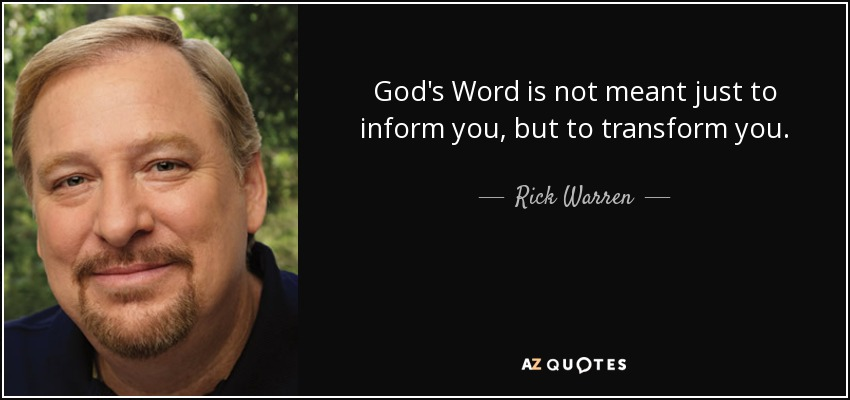 Change entails stopping old behaviors and acquiring new ones.
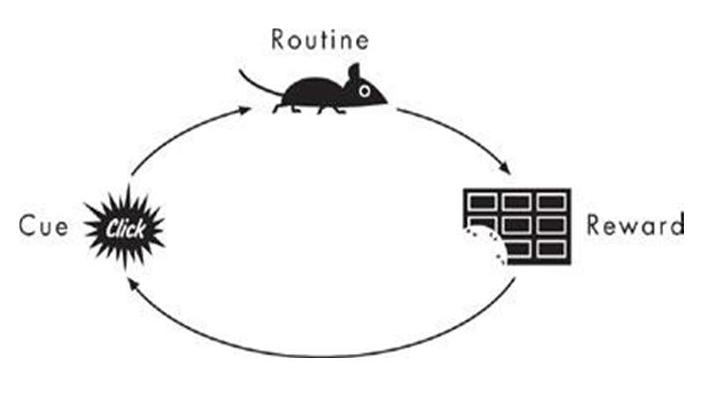 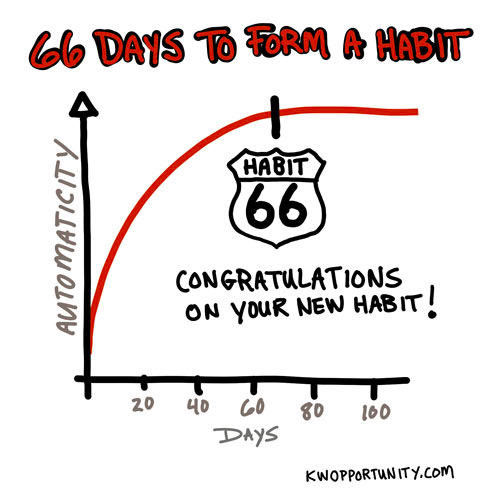 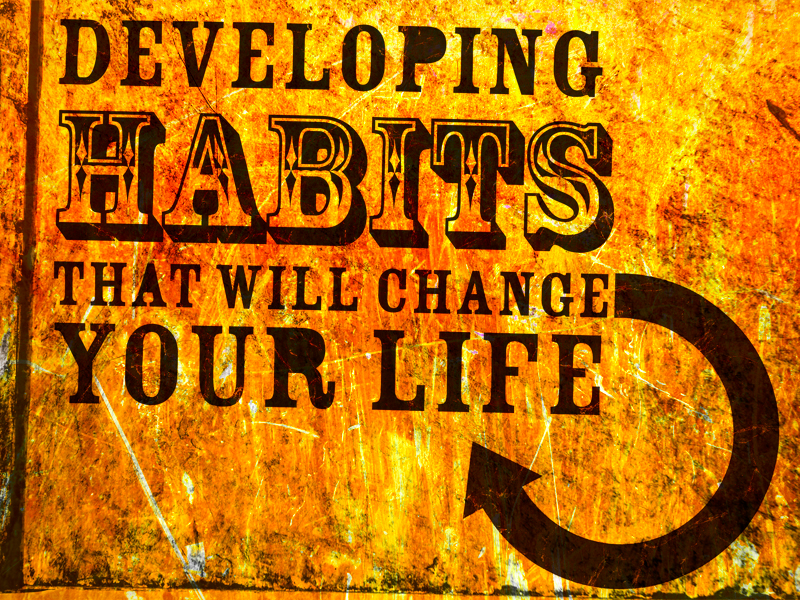